1
Roaming und Vergleich von Roaming-Gebühren
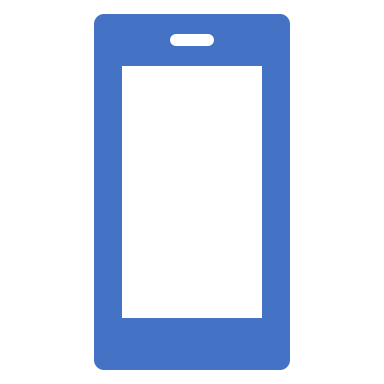 Ardit Bacaj
(vorläufiges) Inhaltsverzeichnis
1 .  Einleitung
2.   Definition von Roaming
2.1.   Geschichte und Entwicklung
2.2.   Bedeutung von Roaming
2.3.   Problematik von Roaming Gebühren
3.   Roaming-Gebühren
3.1.   Definition und Berechnung von Roaming-Gebühren 
3.2.   Arten von Roaming-Gebühren
3.2.1    Anrufe und SMS
3.2.2.   Datenroaming
3.2.3.   Voicemails
3.3.   Preisunterschiede zwischen verschiedenen Ländern
3.4.   Überwachung der Roaming-Nutzung
3.5.   Kritik an Roaming-Gebühren
4.    EU-Roaming Verordnung  
4.1.   Roaming Regulierungen vor der EU-Verordnung
4.2.   Roam Like At Home (RLAH)
4.3.   Auswirkungen auf Roaming-Gebühren
4.4.   Roaming außerhalb der EU 
5.     Alternativen zu Roaming-Gebühren
5.1    WLAN
5.2.   Internationale Sim Karten
5.3.   Reise-Sim-Karten
5.4.   Lokale Sim-Karten
6.     Conclusio
2
GANTT Chart
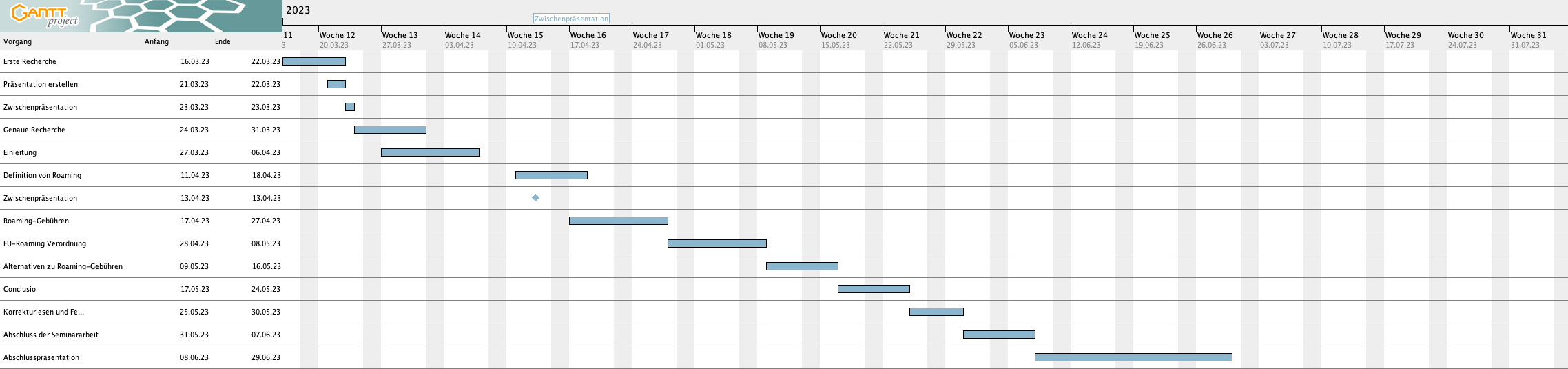 3